TO PRATTVILLE KINDERGARTEN SCHOOL
2023-2024
OFFICE PHONE NUMBER:
334-361-3890

Jodi Womble, Principal
jodi.womble@acboe.net

Lori Harris, Assistant Principal
lori.harris@acboe.net
OFFICE PHONE NUMBER:
334-361-3890

Jennifer Royal, Secretary
jennifer.royal@acboe.net 

Nikki Barrett, Nurse
jennifer.barrett@acboe.net
OFFICE PHONE NUMBER:
334-361-3890

Christine McKee, School Bookkeeper
christine.mckee@acboe.net

Susan Armstrong, Parent Liaison
susan.armstrong@acboe.net
YOU WILL HAVE THE OPPORTUNITY TO MEET YOUR CHILD’S TEACHER AT OUR PARENT ORIENTATION ON AUGUST 7th – 5:30.  YOU WILL RECEIVE A LETTER FROM YOUR CHILD’S TEACHER WITH FURTHER INFORMATION.  THE CLASS MEETING WILL START AT 5:45.  AFTER THE MEETING, YOU WILL HAVE THE OPPORTUNITY TO GET BUS INFO., PURCHASE A SHIRT, BAG AND A LUNCHROOM TICKET.

WE ALL LOOK FORWARD 
TO MEETING YOU!
HOORAY FOR THE FIRST DAY!
THIS YEAR, WE WILL HAVE A STAGGERED START TO SCHOOL.  THIS HELPS WITH THE TRANSITION AND ALLOWS PARENTS TO PARTICIPATE IN THIS VERY IMPORTANT FIRST DAY MILESTONE WITH THEIR CHILD.  THE FOLLOWING SLIDES WILL SHOW WHAT CLASSES WILL REPORT ON WHICH DAY.  HALF OF THE SCHOOL WILL COME ON THE 9th and HALF OF THE SCHOOL WILL COME ON THE 10th.  
EVERYONE WILL REPORT TOGETHER ON
THE 11th.
AUGUST
HOORAY FOR THE FIRST DAY!
WEDNESDAY, AUGUST 9TH:
MYRICK, HUNT, LOWE, ARCHIE, TOWERY, MCCARTER, MOTES, EZELL, PIPER, MCCASKEY, GRIFFITHS, KNIGHT
Girls and Parents will come at 7:20.  Girl Parents will leave at 7:50.
Boys and Parents will come at 7:50.  Boy 
Parents will leave at 8:20.
*Students Will Stay Until Dismissal.
AUGUST
9
HOORAY FOR THE FIRST DAY!
THURSDAY, AUGUST 10TH:
SCHMIDT, ROBERTS, OSBORNE, MILLER, EBERT, BOOTH, MONCRIEF, RODRIGUEZ, HARRIS, ROBBINS, HART, THOMPSON
Girls and Parents will come at 7:20.  Girl Parents will leave at 7:50.
Boys and Parents will come at 7:50.  Boy 
Parents will leave at 8:20.
*Students Will Stay Until Dismissal.
AUGUST
10
HOORAY FOR THE FIRST DAY!
FRIDAY, AUGUST 11TH:
ALL STUDENTS COME TO SCHOOL TOGETHER!

STUDENTS WILL WALK TO THEIR MORNING SPOTS INDEPENDENTLY.  THERE WILL BE LOTS OF STAFF AND VOLUNTEERS IN THE HALLWAY TO MAKE SURE THEY GET THERE SAFELY.
*MAKE SURE THEY ARE WEARING THEIR
TRANSPORTATION TAG.
AUGUST
11
EQUIP.  ENGAGE.  EXCEL.

Our mission is to provide an inclusive, creative, diverse, and safe learning environment that positively develops the whole child.
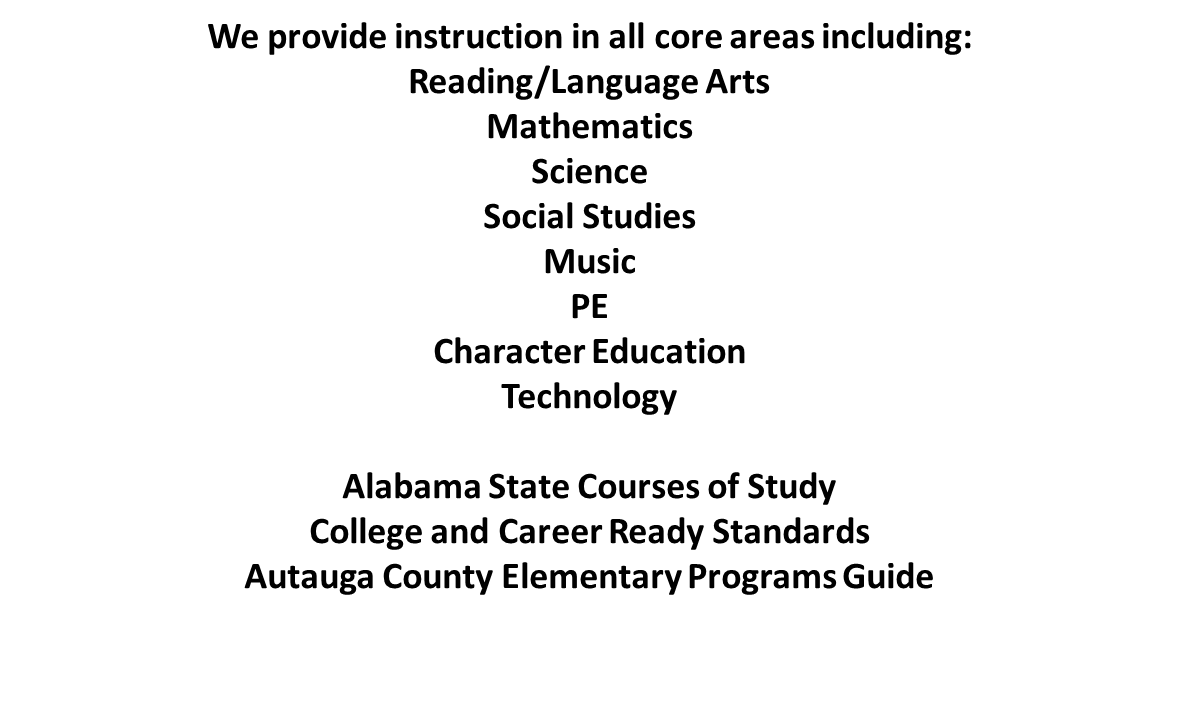 WE TEACH READING DAILY FROM 8:15 – 10:40.  THIS IS OUR PROTECTED BLOCK WHERE WE ALLOW NO VISITORS OR ANNOUNCEMENTS.
THIS YEAR WE WILL TEACH USING THE READING SERIES OPEN COURT.
WE PROVIDE INTERVENTION WHEN NEEDED USING CURRICULUM AND MATERIALS THAT MEET THE SPECIAL NEEDS OF STUDENTS.
In addition to your child’s teacher, we have a fabulous reading team in place that can help answer questions about your child’s assessments, progress or concerns.

Pat Fales, Reading Coach
patricia.fales@acboe.net

Joni Hibbard, Intervention Teacher
joni.hibbard@acboe.net
We have daily time each day dedicated to teaching handwriting and writing skills.
Math is taught daily for a minimum of 60 minutes.

We use EnVision Math as our core program.

We use a variety of hands on materials to help teach math concepts.
We teach Social Studies and Science across the curriculum.

We teach through many school-wide themes such as Me In My Community, Farm, Habitats, etc.

We do have a Social Studies Program:
Studies Weekly
We teach Social Studies and Science across the curriculum.

We teach through many school-wide themes such as Me And My Community, Farm, Habitats, etc.

Our Science Program:
Pearson Interactive Science
ALL STUDENTS WILL GO TO PE EVERY DAY FOR 40 MINUTES.
IN ORDER TO PLAY OUTSIDE, STUDENTS MUST HAVE ON CLOSED TOE AND CLOSED HEEL SHOES.

PE TEACHERS:
Coach Susan Rhodes
susan.Rhodes@acboe.net
And
Coach Trevor Ledkins
trevor.ledkins@acboe.net
Students participate in music every day as part of their kindergarten curriculum. 
 However, they will get formal music instruction each week for 40 minutes.

MUSIC TEACHER:
Mrs. Jocelyn Stovall
jocelyn.Stovall@acboe.net
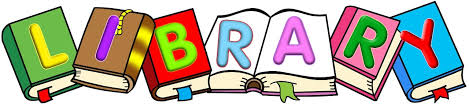 Your child will have library every week.  Your child’s Media Specialist is Mrs. Hope Davis.  Your child will visit the library each week for 40 minutes for story time and to learn about library skills.  He/she will also check out a book each week that he/she will be responsible for taking care of and returning each week.
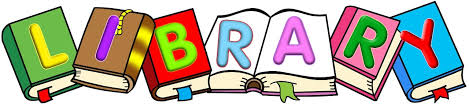 Library Media Specialist
Mrs. Hope Davis
hope.davis@acboe.net
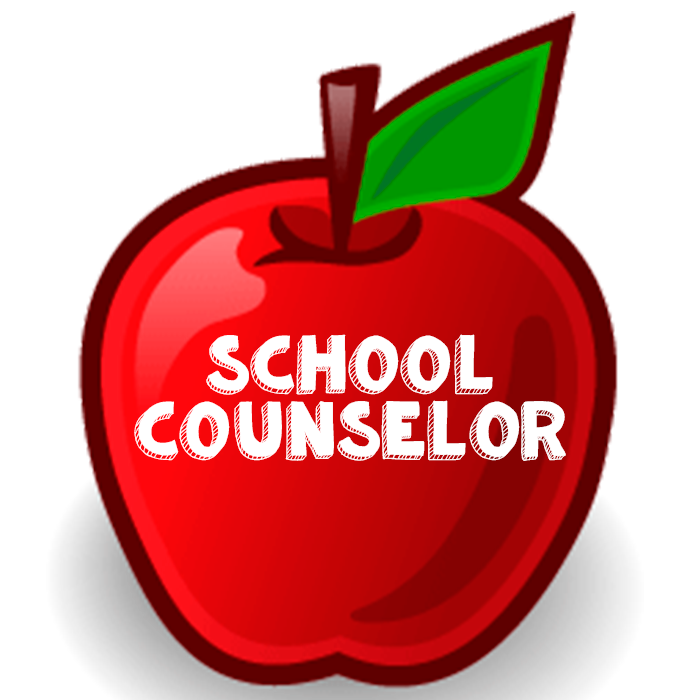 MRS. VICTORIA CONNELL
victoria.connell@acboe.net 
We do have a counselor here at PKS.  She will meet with classes monthly to discuss large group topics.  She is also here to address individual needs and to assist parents with needs such as academic growth, social emotional needs, behavior issues, English Language Learning Strategies,
504 Plan needs, etc.
Here at Prattville Kindergarten School, we strive to meet the needs of our learners while being very aware of their developmental needs.  Often times, students are not ready for work beyond their school day.  If so, assignments will be short review activities or games.  Check your child’s daily folder for this information.
AUTAUGA COUNTY SCHOOLS STANDARDS BASED KINDERGARTEN REPORT CARD

3 – Mastery of Grade Level Standard
2 – Partial Understanding of Grade Level Standard
1 – Not Yet Demonstrating Progress Toward Grade Level Standard

Your will receive our PKS Handbook with 
the Progress Report and Report Card dates.
CLASS SCHEDULES WILL VARY AND WILL BE AVAILABLE TO YOU AT ORIENTATION. YOU WILL LEARN MORE ABOUT YOUR CHILD’S INDIVIDUAL SCHEDULE ON AUGUST 7TH  WHEN YOU COME TO PARENT ORIENTATION.
ARRIVAL TIME…

*No child should be dropped off prior to 7:15.

7:15 – 7:40:  Report to early morning spot.
7:40:  Teachers will take students to the classroom.
7:55:  Car Line Ends – Student Must Be
Signed In Through The Front
Office.
ARRIVAL TIME…

7:45 – 8:10 Breakfast (Classrooms)

8:00 – 10:45 Reading Protected Block
CHECK-OUTS ARE NOT ALLOWED AFTER 2:00.

CAR RIDER DISMISSAL:  2:30 – 2:40 (After 2:40, you will have to pick up in the gym.
*In order to pick up a child, you must have the PKS Pick Up Pass in hand. 
2:40:  Daycare Bell/First Bus Bell
2:55: Last Bus Bell
*Always have a picture ID with you when you enter the building.
This year, breakfast will be free for all students.
Breakfast will be served in the classroom.
Lunch will not be free for all students this year.
Lunch will be served in 
the lunchroom.
2022 – 2023 LUNCH COSTS

STUDENT COST:  $2.75 DAILY
MILK:  50 CENTS (IF PURCHASED SEPARATELY)
All parents will be asked to fill out a Free Reduced Form for their student.  This will be located in your child’s opening document folder.  This helps with our funding.  
You may send a lunch from home or get a lunch from the lunchroom.  Our lunchroom will send out a monthly menu.  

Lunches from home must be nutritionally 
sound.  A cheese stick and drink will
not be considered a lunch.
If we are not able to tell if the items in the lunchbox are a lunch or juice and snack, your child will be given a lunch from the lunchroom.

Lunch can be paid for on paypams.com or you can send money to school.  All money sent to school must be in an envelope labeled with:
The child’s name
The teacher’s name
The amount
Lunchroom
JUICE AND SNACK TIME…
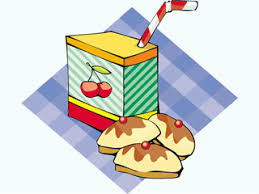 We sell juice and snack daily.  The cost is $1.00 for snack and $1.00 for juice.  Total $2.00 a day.  Send money in a labeled envelope.  Students will have choices for juices and snacks.  We do sell ice cream as a snack choice on Friday.
JUICE AND SNACK TIME…
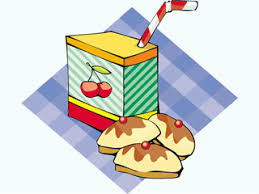 This money goes a long way to help our school.  We appreciate your support.

If you choose, your child may bring a juice and snack from home.  No candy or carbonated beverages allowed.
*There are no check outs after 2:00.

*Request for transportation changes must be sent in the morning in writing.  We will not accept phone calls, text, or emails.
In order to pick up a child in the afternoon, you must be on the child’s pick up list in the office and have a PKS PICK UP PASS/PICTURE ID IN HAND.  If not, you will not be able to pick up a child.  No exceptions.

*Each family will be provided 2 at the beginning of the year.  If you need an additional PICK UP PASS, the parent
 or legal guardian will need to come to the office
 with a picture ID.  There will be a $2.00 cost.
In order to pick up a child in the afternoon, you must be on the child’s pick up list in the office and have a PKS PICK UP PASS IN HAND.  If not, you will not be able to pick up a child.  No exceptions.

*All students must wear their 
transportation tag for the first full 
two weeks.
*If someone other than the parent or legal guardian will be checking out a child prior to 2:00, you must send a note in writing prior to the check out.  *This is even for people listed on the check out sheet.
We will not accept phone calls, 
text or emails.
Once you pick up your child in the afternoon, please exit the school campus.  Families may not stay and play on equipment, front porch, etc.
Thank you for helping us in keeping safety our main priority.
Any change to school records, including pick up list, must be done in person in the front office.  It can only be changed by the parent or legal guardian and they must have picture ID.
SENDING MONEY TO SCHOOL:  When sending any type of money to school, please make sure it is exact change and placed in a labeled envelope.  Please make sure money for different items are sent in different envelopes as much of our money goes to different accounts.  For example:  Juice and Snack Money should be sent separately from lunch money. 

		*Change will not be made for juice and snack.  Any 	          additional money sent will be considered a class 
		                                           donation.
When to Keep Your Child At Home…
Fever:  Temperature of 100.4.  Child should remain home until fever free for 72 hours or Health Care Providers documentation to return to school.
Vomiting:  Your child should not attend school if they have vomited within the last 24 hours.
Diarrhea:  Your child should remain home if they have had diarrhea in the last 24 hours.
Undiagnosed rash:  Your child should not
attend school until the rash has been diagnosed and 
treated.
When to Keep Your Child At Home…
Pink Eye:  Pink eye is contagious.  Your child should be seen by a doctor and treated prior to returning to school.
Lice/Nits:  Your child should not return to school until he/she has been treated with a lice shampoo and removed as many nits as possible.  You must accompany your child to school and bring proof of lice shampoo.  Take your child to the office to see the school nurse.
When to Keep Your Child At Home…
7.  If your child has COVID-19 symptoms such as cough, fever, chills, shortness of breath, extreme fatigue, or sore throat, please keep him/her home and contact your health care provider.
Medications…
If it is necessary for a child to receive medication at school, you will need to make sure to fill out a Medication Consent Form that is to be completed by the Parent and Doctor.  The parent must bring in the medicine and the form and see the nurse.  
No over the counter medications will be given without the Consent Form.    Do not send medication to school with your child.
SOILED CLOTHING...
When children come to kindergarten, it is very important that potty-training has occurred prior to beginning school.  This is for the health and safety of all.  However, at this age, infrequent accidents sometimes occur.  If this happens, you will be notified to come and change your child.  For health and safety reasons, our personnel will not clean children or change soiled
clothing.
*Exception:  IEP students and 504 students with specific medical issues
 addressed in the plan.
DRESS CODE:
Closed toe and closed heel shoes for PE.
No skate shoes or cleats.
No sandals, flip flops or crocs.
Clothing may not display obscene or offensive language, messages or gestures.  Please make sure clothing is age appropriate.
No disruptive hairstyles or coloring of hair. (Colors should be natural hair colors.) 
Students should not wear clothing that they can not maneuver themselves.
DRESS CODE:
7. No dangling jewelry.

**More guidelines and consequences are outlined in the Autauga County Schools Parent-Student Code of Conduct.
Technology Devices:
There should be any personal technology devices visible or in use at school for any reason.  This includes Gizmos, game watches, phones, etc.  If a child brings an item, it will be taken by administration
 and kept until a parent comes
 to pick up the item.
Unnecessary Items:
Backpacks, rest mats, purses and toys are all considered unnecessary items and are not allowed at PKS. In addition, technology devices, animals or any item that has not been approved should not be sent to school.

Deliveries:
There should be no deliveries of balloons,
 flowers or gifts delivered to the school 
at any time.  They will not be allowed.
Party Invitations:
If you send party invitations to school for a teacher to hand out, there must be one for every child in the class or they will not be distributed.
Parent Student Handbook
*Our PKS Attendance Policies reflect the attendance policy outlined by the Autauga County Board of Education.
We will continue to look at attendance as it is important to the education of
 students.  However, we will work with families on a case by case basis as it pertains to health issues.
It is very important to have good communication
with School Administration.
**Written excuses are required within
 three days. 
The Code of Conduct clearly outlines
what constitutes an excused absence 
and truancy.
Our Parent and Student Handbook outlines our policies and procedures related to Field Trips .
All students must have a signed permission slip.
Chaperones will be obtained to ensure safety for all students.
SIBLINGS ARE NOT ALLOWED TO ATTEND FIELD TRIPS.
Emergencies will be handled by the teacher.
Bus transportation will be utilized for all students.
All money must be turned in by the deadline.
Please be respectful and do not post pictures as some
parents have internet restrictions for their children.
8.  No refunds will be issued for field trips.
WE LOVE PARENT VOLUNTEERS!
We have a very active APT and we encourage you all to join.  There will be an envelope in your child’s opening document folder if you are interested.
The cost is $5.00 per family.

We do not allow visitors in the classrooms during instructional times.  However, there are many ways that you can help your teacher.  Preparing and providing materials is always needed and much appreciated.
OUR POSITIVE BEHAVIOR SUPPORT MOTTO AT PKS IS…

PROUD      KIND      SAFE

We work to teach children to be these three things in all areas at all 
times.
OUR SCHOOL EXPECTATIONS ARE POSTED ON OUR WEBSITE UNDER PKS CURRICULUM.  IT IS LISTED UNDER PBS EXPECTATIONS.

PLEASE REVIEW THESE WITH YOUR CHILD.
A school supply list is posted on our website and available in our Handbook.
SPIRIT/ACTIVITY/FT T-SHIRT $15.00
PKS CANVAS TOTE BAG  $15.00
*BackPacks or Nap Mats are not allowed due to safety and storage reasons.
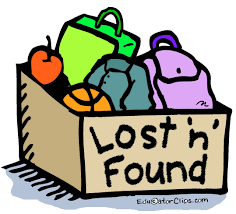 We do have a LOST AND FOUND.  If you are missing an item, please send a letter in writing or call our school secretary so that we can check this area for you.  PLEASE MAKE SURE ALL ITEMS ARE CLEARLY LABELED WITH YOUR CHILD’S NAME.
FOR PKS UPDATES AND INFORMATION,
GO TO
www.prattvillekindergarten.com
www.prattvillekindergarten.com
Go to Fun Links or Sight Word Practice
Reading Eggs – Student Information to Come 

Reading Websites:
www.pbs.org
www.starfall.com
www.softschools.com
www.abcmouse.com
www.abcya.com
THANK YOU SO MUCH FOR SHARING YOUR CHILDREN WITH US THIS YEAR!  YOUR SUPPORT OF PKS IS GREATLY APPRECIATED!
WE ARE GOING TO HAVE A FANTASTIC YEAR!
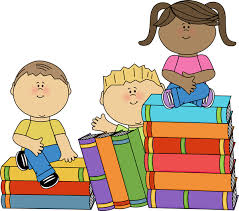